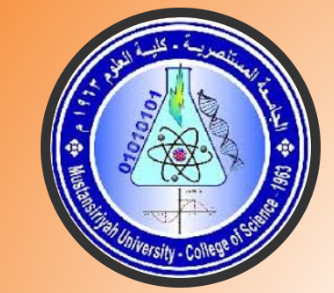 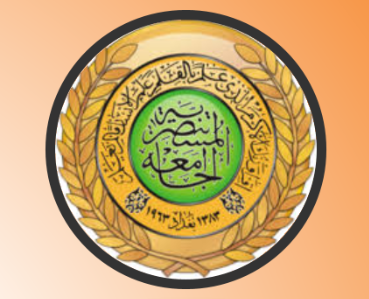 Enterprise Information  Management
Second Lecture
Dr. Wurood albayati
Layout
Level of information
Pyramid of organization level
Value chain
Types of system in organization
IOPF examples
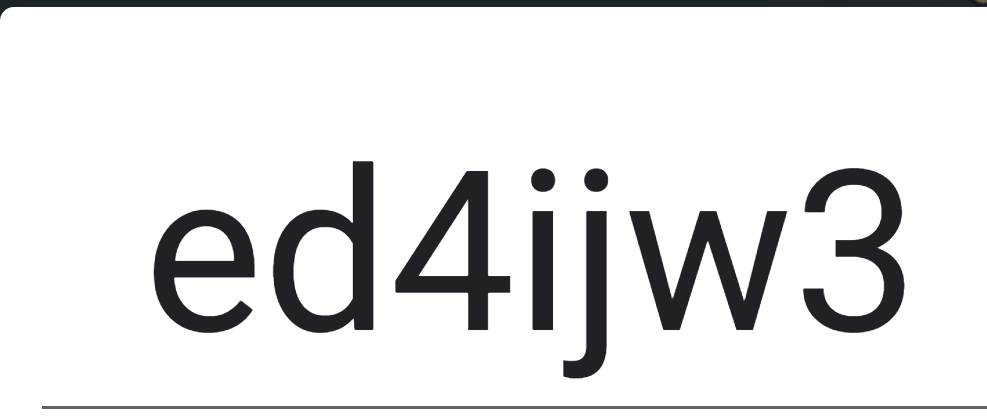 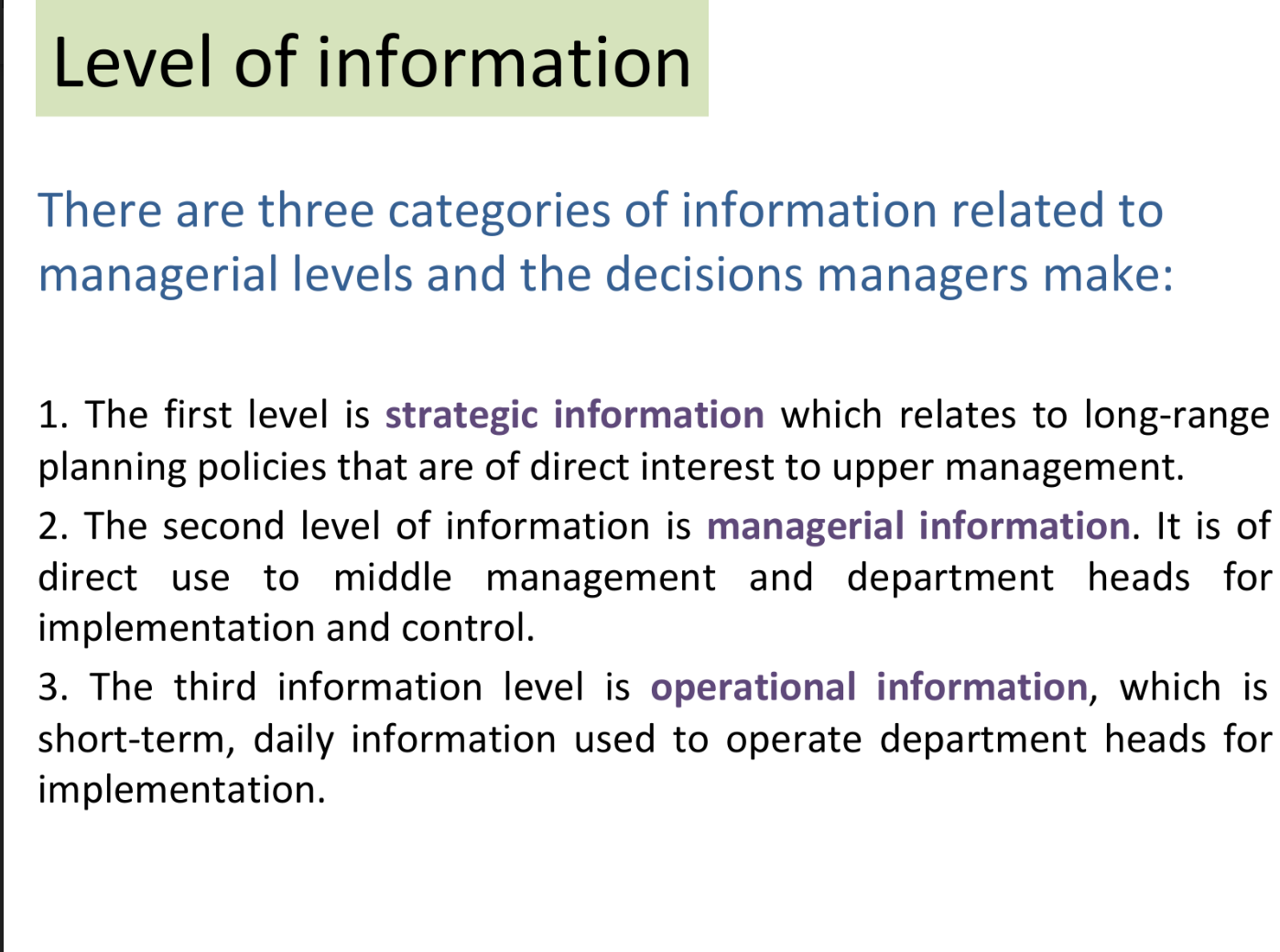 Pyramid Diagram of organizational level and  information requirement
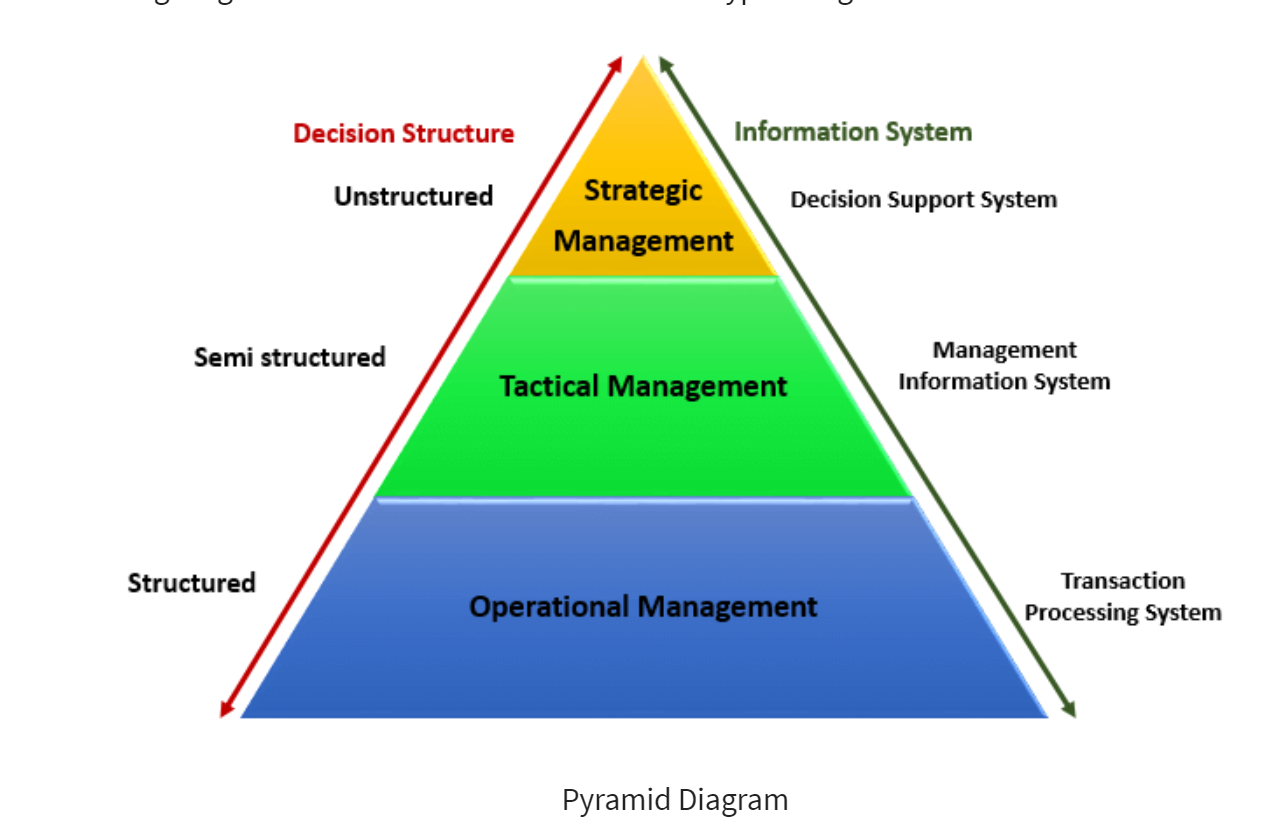 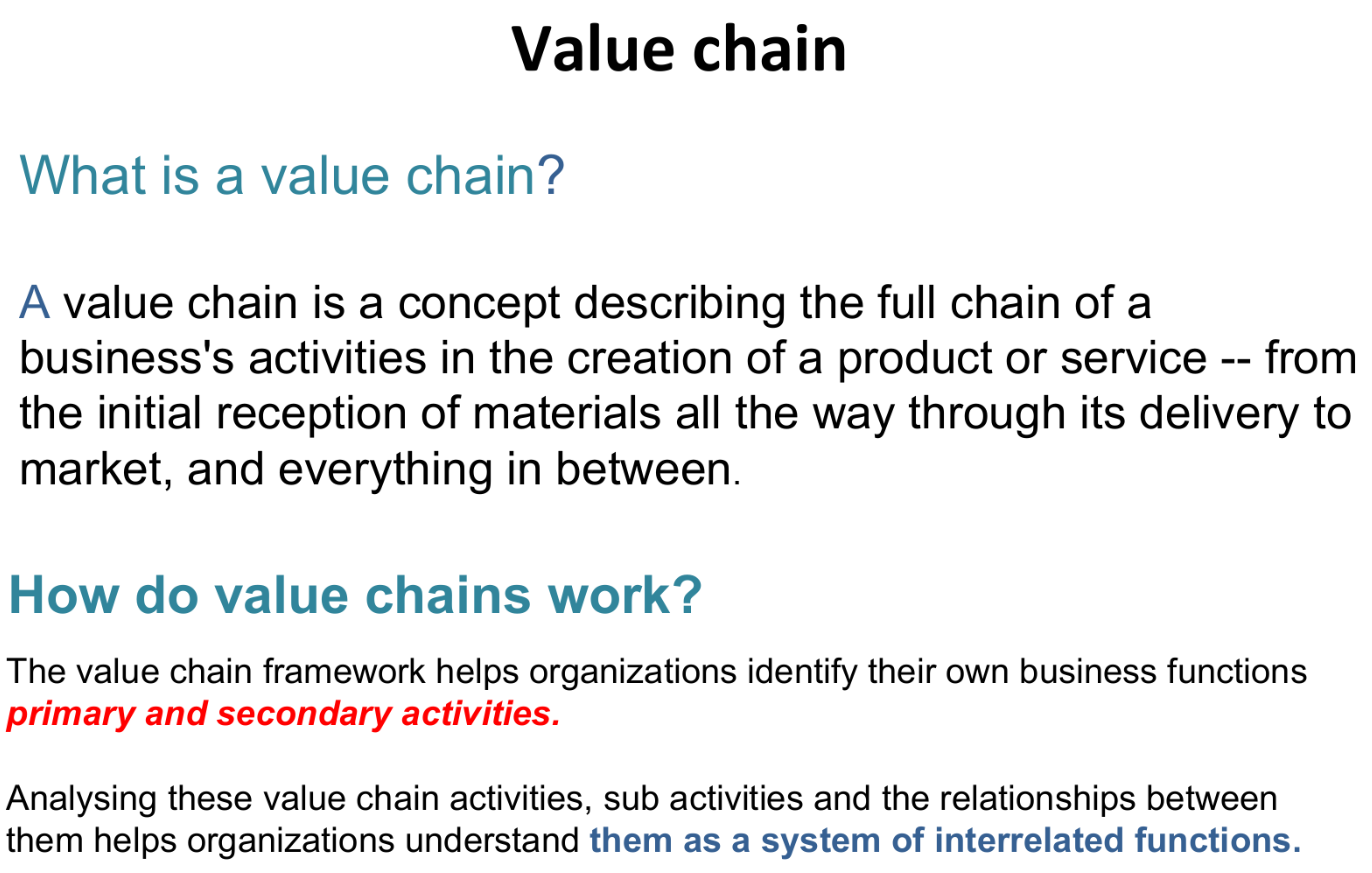 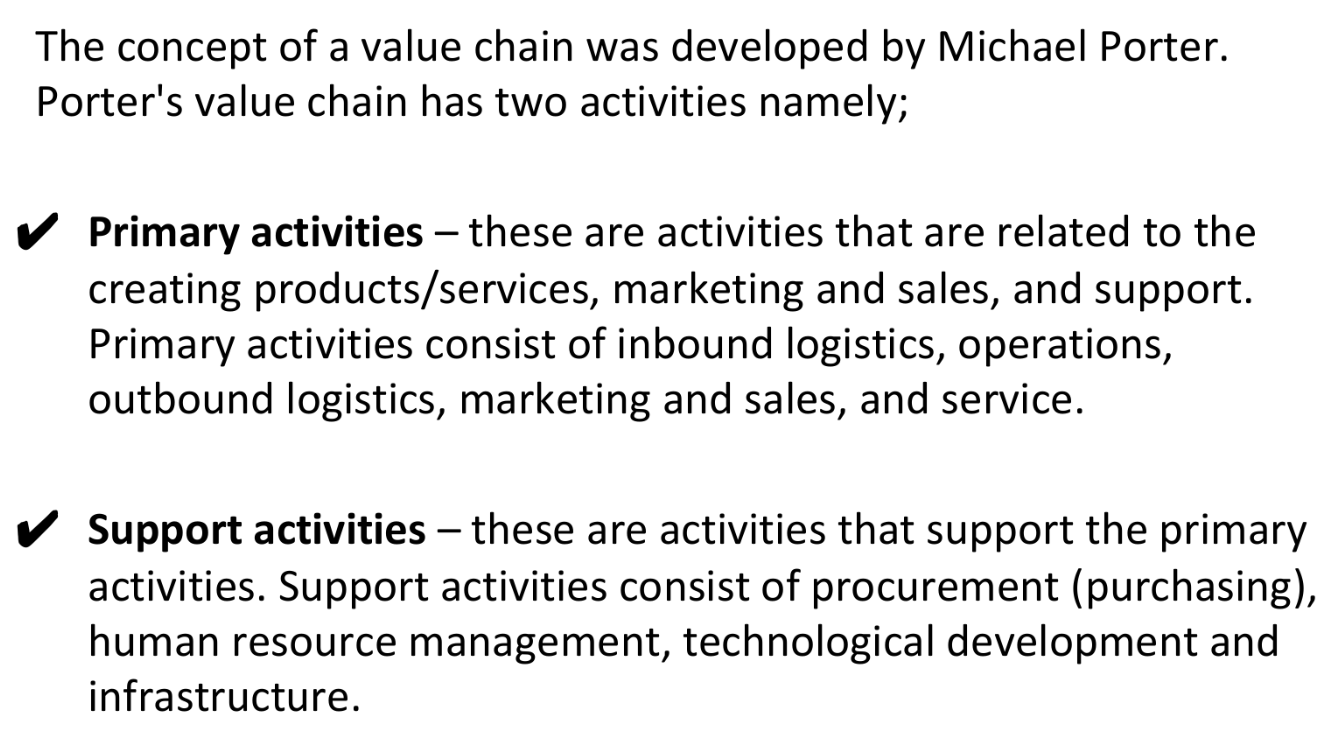 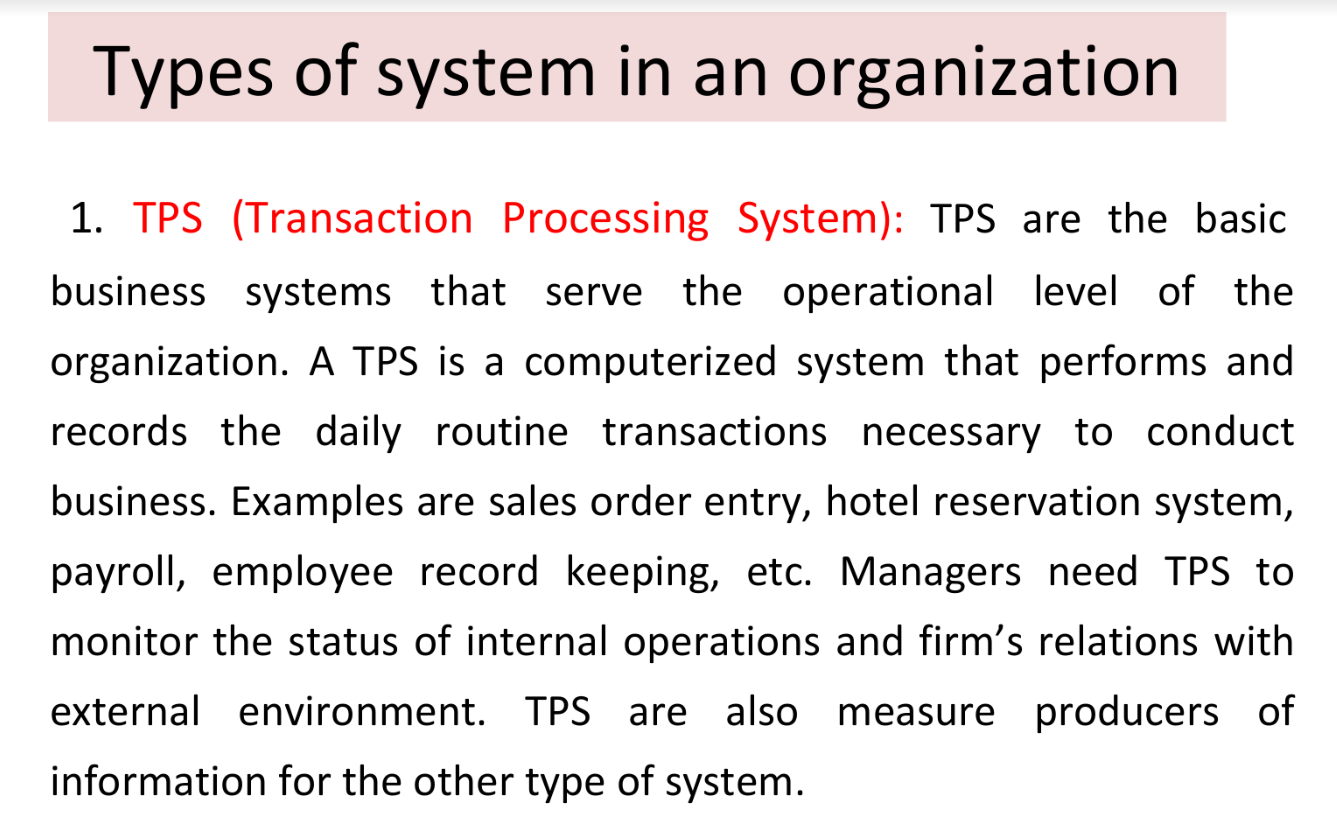 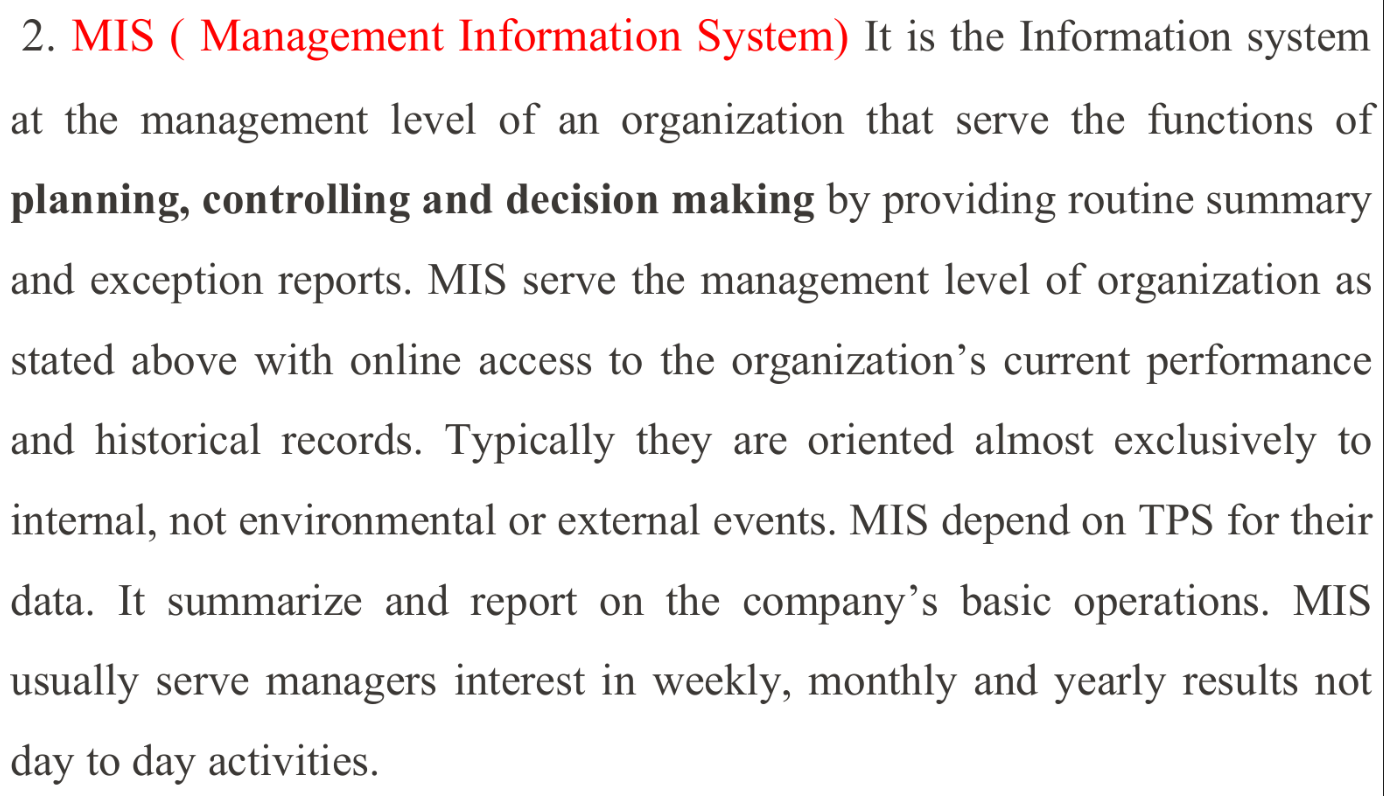 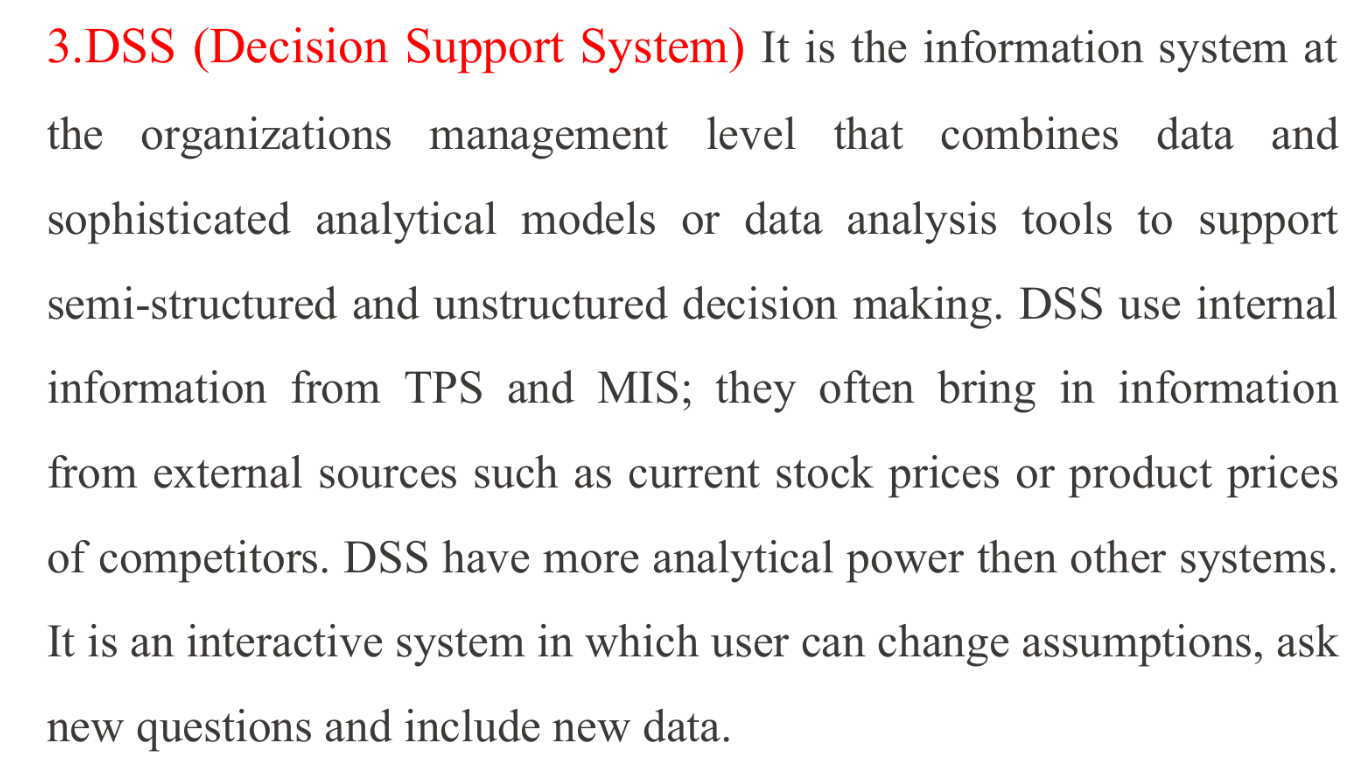 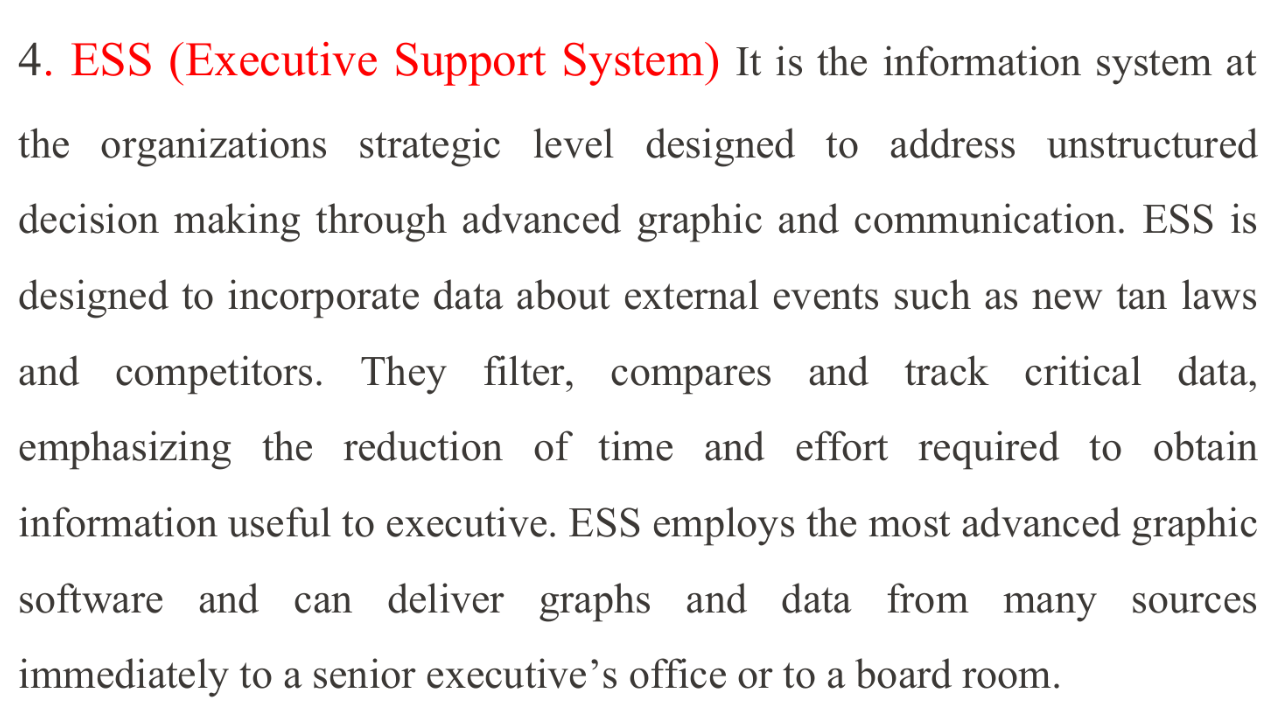 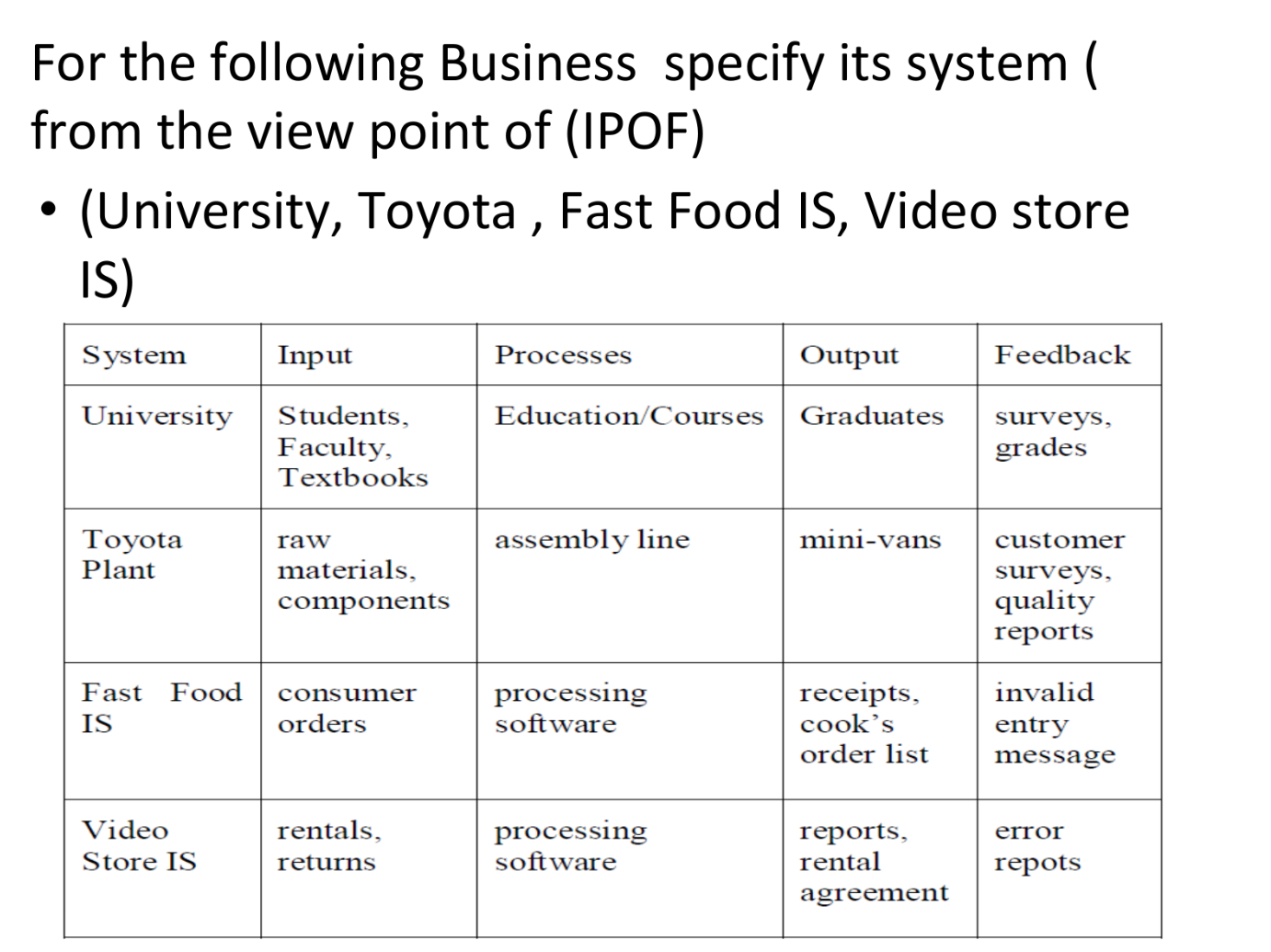